CODE GENERALDELA FONCTION PUBLIQUE
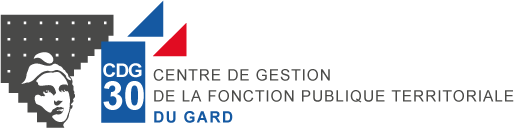 Le Code Général de la Fonction Publique (CGFP), qu’est-ce que c’est ?
Issu de l’ordonnance n°2021-1574 du 24 novembre 2021 portant partie législative du CGFP
La partie réglementaire, regroupant les décrets propres à la fonction publique, sera ajoutée ultérieurement (2024 selon les espoirs de la DGAFP)
Regroupe l’ensemble des lois statutaires et des dispositions législatives applicables à la fonction publique, et notamment :
Loi n°83-634 du 13 juillet 1983 portant droits et obligations des fonctionnaires
Loi n°84-16 du 11 janvier 1984 portant dispositions statutaires relatives à la fonction publique de l’Etat
Loi n°84-53 du 26 janvier 1984 portant dispositions statutaires relatives à la fonction publique territoriale
Loi n°86-33 du 9 janvier 1986 portant dispositions statutaires relatives à la fonction publique hospitalière
Ces lois ont été codifiées à droit constant (à quelques très rares exceptions, notamment en ce qui concerne des abrogations)
Cela induit une modification de la référence juridique de l’énoncé de la norme, sans toutefois que la teneur de la prescription résultant de ladite norme n’en soit elle-même modifiée
ATTENTION : Si les lois codifiées ont été abrogées, certains articles n’ont pas été intégrés au Code. Ces quelques articles « survivants » restent donc en vigueur sous leur référence juridique antérieure à la création du Code
L’organisation du CGFP
Livre Ier 
Livre II 
Livre III
Livre IV
Livre V
Livre VI
Livre VII
Livre VIII
Droits, obligations et protections
Exercice du droit syndical et dialogue social
Recrutement
Principes d’organisation et de gestion des ressources humaines
Carrière et parcours professionnel
Temps de travail et congés
Rémunération et action sociale
Prévention et protection en matière de santé et de sécurité au travail
L’impact du CGFP pour les collectivités et établissements publics
Entrée en vigueur le 1er mars 2022
Tous les actes juridiques (délibérations, arrêtés, contrats, etc.) pris anciennement par référence aux lois statutaires (ou autres dispositions désormais codifiées) devront, à compter de cette date, être pris en application des nouvelles références codifiées

ATTENTION !
Les décrets et autres dispositions réglementaires n’étant pas (encore) intégrées au CGFP, leurs références juridiques demeureront visées en l’état au sein des actes juridiques
Exemple : le recrutement d’un contractuel sur emploi permanent
Ancienne disposition : article 3-3 de la loi n°84-53 du 26 janvier 1984
Nouvelle disposition : article L.332-8 du CGFP

Le contenu juridique reste inchangé et permet toujours à un employeur public de recruter, à titre dérogatoire, un agent contractuel en CDD sur un emploi permanent dans différents cas énoncés par l’article
Exemple : le recrutement d’un contractuel pour un besoin temporaire
Pour assurer le remplacement d’un fonctionnaire indisponible
Ancienne disposition : article 3-1 de la loi n°84-53 du 26 janvier 1984
Nouvelle disposition : article L.332-13 du CGFP

Pour faire face à une vacance temporaire d’emploi
Ancienne disposition : article 3-2 de la loi n°84-53 du 26 janvier 1984
Nouvelle disposition : article L.332-14 du CGFP

Le contenu juridique de ces deux dispositions reste également inchangé
Exemple : le recrutement d’un contractuel sur un emploi non-permanent
Pour faire face à un accroissement temporaire (ou saisonnier) d’activité
Ancienne disposition : article 3, I de la loi n°84-53 du 26 janvier 1984
Nouvelle disposition : article L.332-23 du CGFP

Pour mener à bien un projet
Ancienne disposition : article 3, II de la loi n°84-53 du 26 janvier 1984
Nouvelle disposition : article L.332-24 du CGFP

Le contenu juridique de ces deux dispositions reste également inchangé
Recrutement d’un contractuel : point de vigilance
La majeur partie des dispositions applicables aux agents contractuels recrutés sur contrat de droit public figurent au sein du décret n°88-145 du 15 février 1988
Ce décret n’ayant pas (encore) été codifié, il conviendra de continuer à le viser dans les contrats et autres actes juridiques associés

Exemples :
Période d’essai (article 4)
Appréciation de la valeur individuelle (article 1-3)
Congés annuels (article 5) et congés maladie (article 7)
Discipline : si l’article L.530-1 du CGFP prévoit que toute faute commise par un agent contractuel l’expose à une sanction disciplinaire, ce sont bien les articles 36 et 37 du décret n°88-145 qui précisent la discipline applicable aux agents contractuels (degré de sanctions et garanties)
Il convient donc de bien faire attention à ne pas confondre lois et réglements
Fin de contrat (article 38-1)
Licenciement (articles 39-2 à 49)
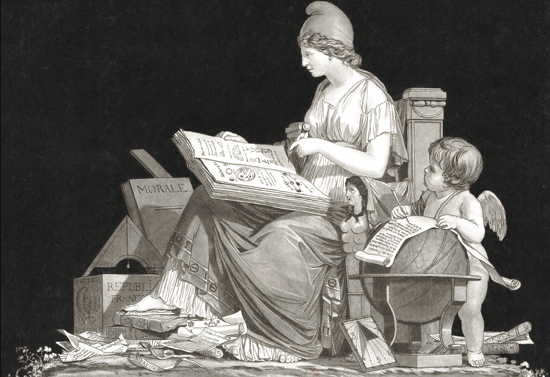 FIN
Merci pour votre attention